My information.
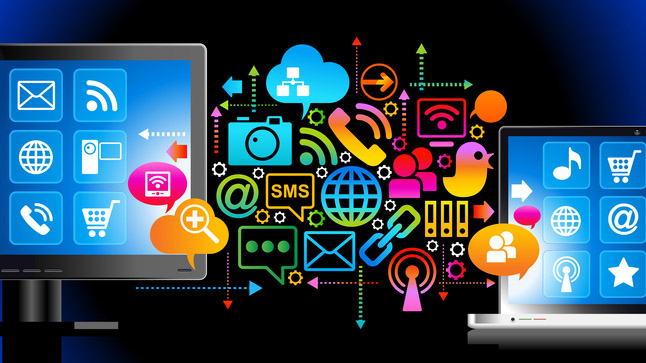 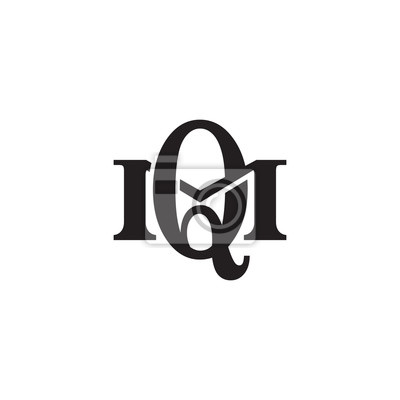 NAME: Mariana Marcela Quezada Villagomez
Phone number: 844-332-0384
E-mail adress: mariana.q.v.2000@Hotmail.com
Phone home: 4-31-08-46
My Mother information.
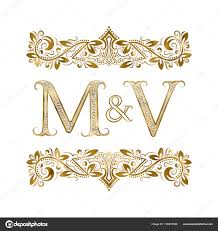 Name: Marcela Villagomez Terrazas.
Phone number: 844-132-26-28
E-mail adress: mvillagomez_06@Hotmail.com
Work phone: 4-14-66-64
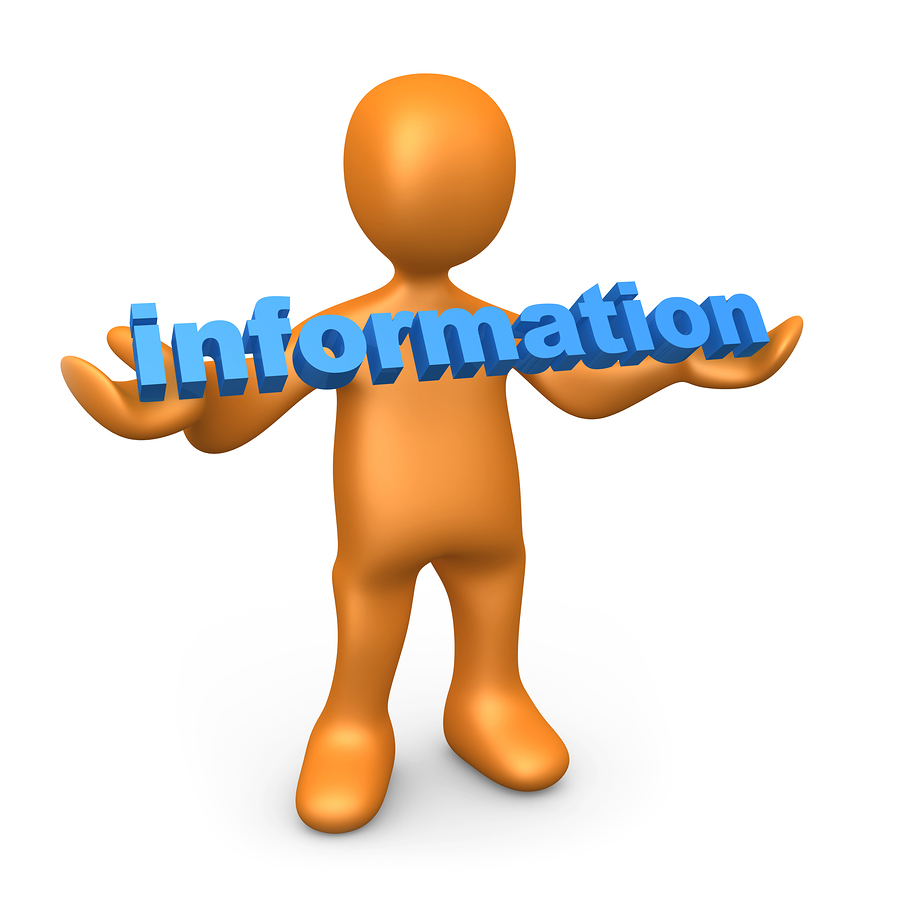